Control of FEL radiation properties by tailoring the seed pulses
Hamburg Alliance New Beams and Accelerators
Vanessa Grattoni
Hamburg, 07.09.2018
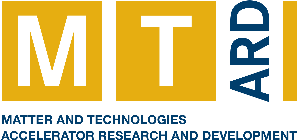 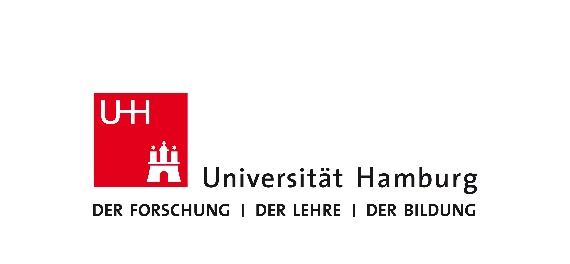 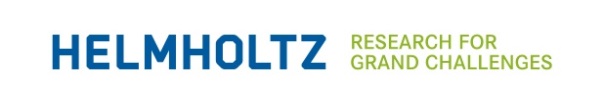 FEL control driven by seed laser
Importance of the control on the seed laser properties
Control on the seed laser phase permits to:
Correct and control the FEL phase







Eventually FEL phase control enables CPA (chirped pulse amplification*) and phase sensitive experiments (four-wave mixing, attosecond coherent control2).
 1Chirped pulse amplification in an extreme-ultraviolet free-electron laser, David Gauthier et al. Nat. Comm. 7, 13688 (2016)
  2Coherent control with a short-wavelength free-electron laser, Nature Photonics volume 10, pages 176–179 (2016) K. Prince et al.
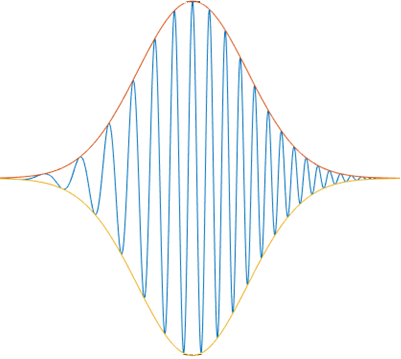 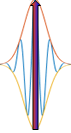 | Control of FEL radiation properties by tailoring the seed laser pulses | Vanessa Grattoni, 07.09.2018
Ultra-short pulses passing through dispersive materials
Introducing Group Delay Dispersion (GDD)
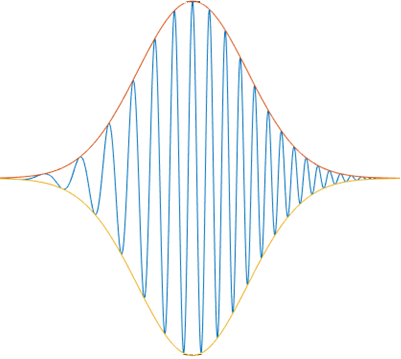 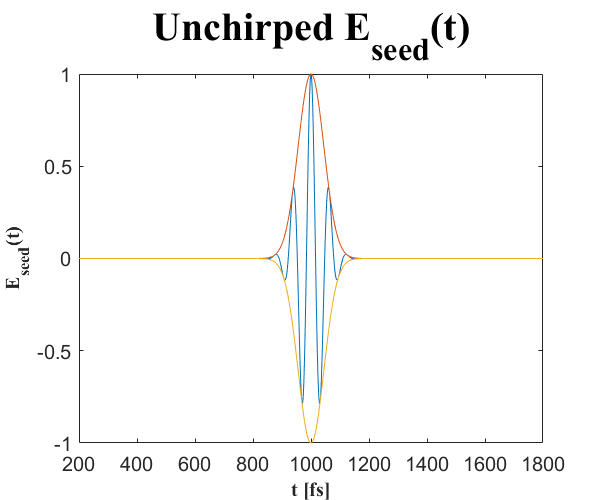 Fourier-Transform limited pulse
Pulse with chirp
Dispersive 
medium
Lower wavelengths
(blue)
Higher wavelengths
(red)
L
GDD depends on the material, on the distance travelled by the light in the material and the bandwidth of the considered light pulse
| Control of FEL radiation properties by tailoring the seed laser pulses | Vanessa Grattoni, 07.09.2018
[Speaker Notes: Begin: transform limited gaussian pulse different frequencies are travelling at the same velocity:I have two pulses with different central frequency
As the pulses go through a dispersive medium the group velocity change for the different frequencies, so after the medium the distance between the initial common center wiill be different for the two frequencies and the final pulse will lengthen.
The GDD describes the amount of chirp gained trough a dispersive medium]
Controlling the chirp
Photon Diag. Laboratory

THz experiment 
 temporal profile of the FEL pulse
 enables derivation of the seed laser chirp at the interaction point in MOD2
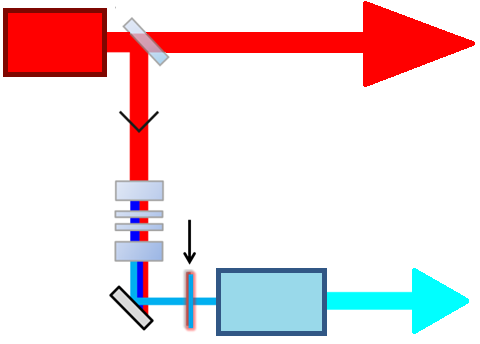 NIR laser
THG
FEL
UV pulse manipulation
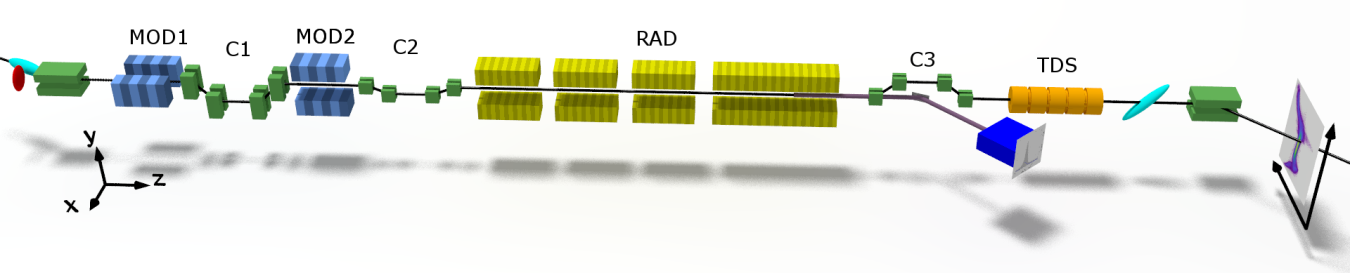 | Control of FEL radiation properties by tailoring the seed laser pulses | Vanessa Grattoni, 07.09.2018
Longitudinal phase space distribution measured with TDS
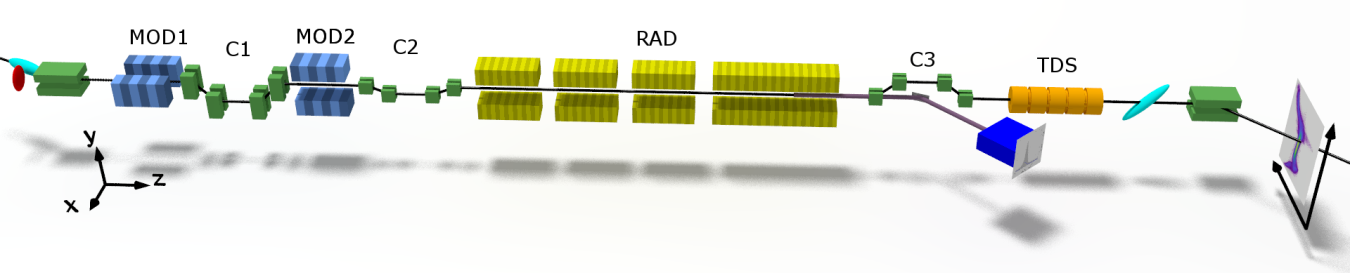 Bending 
magnet
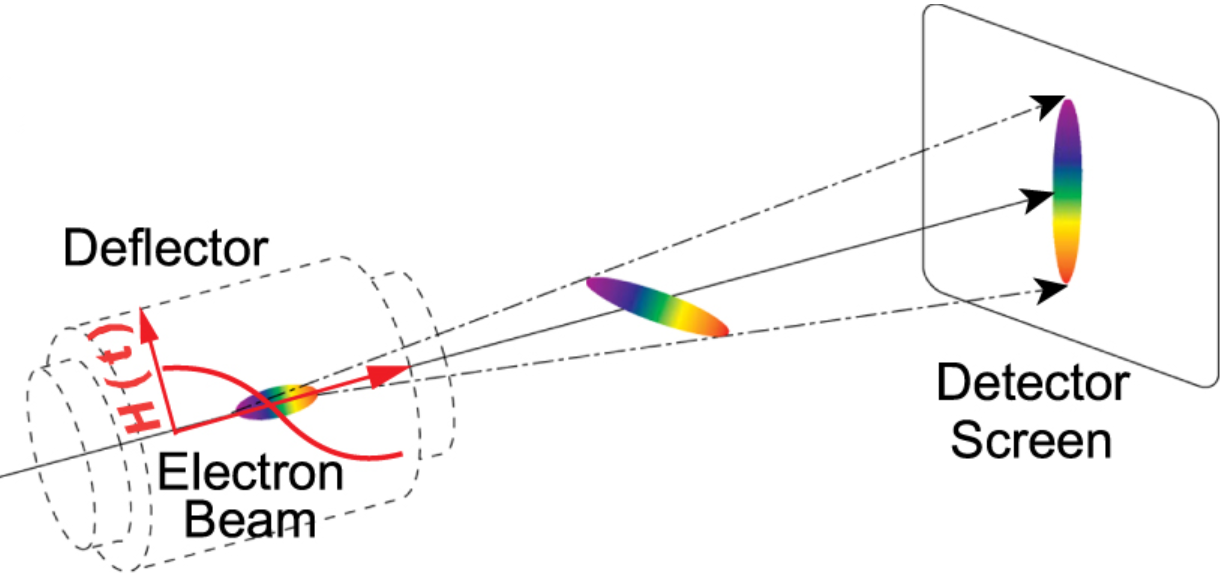 Transverse deflecting structure TDS
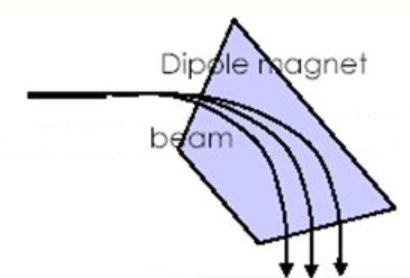 Bending magnet
[Speaker Notes: Say that knowing how much energy modulation is given by the seed laser is important because in this way we can estimate the bunching that is leading the FEL instability]
Impact of fused silica on energy modulation
Energy
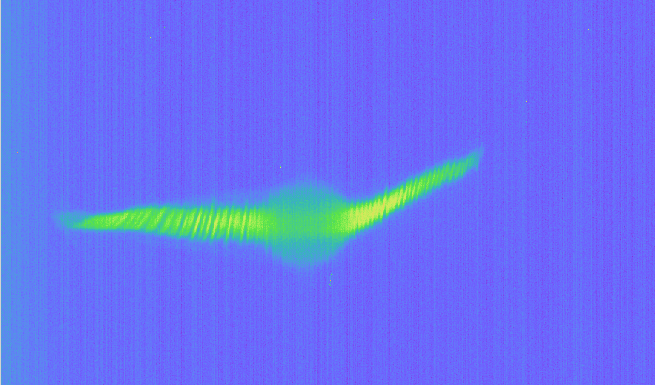 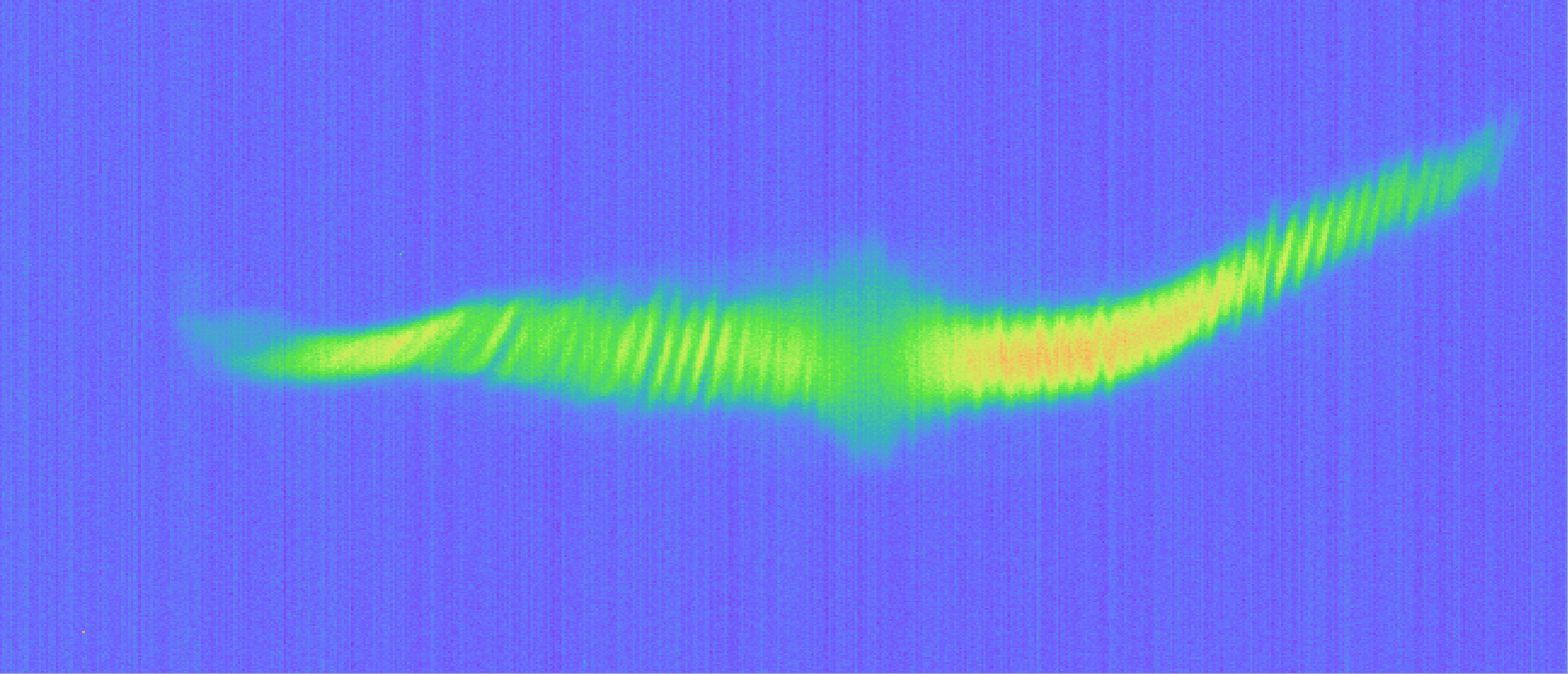 No added fused silica
12 mm fused silica
Time
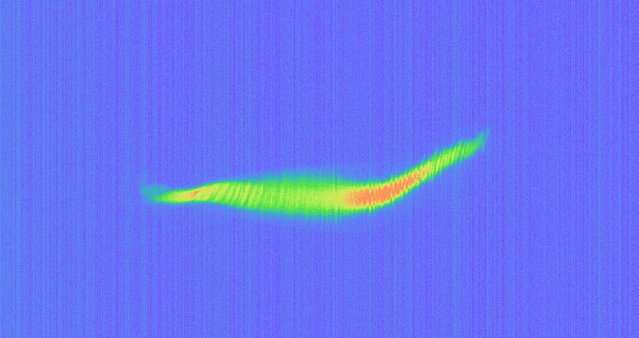 24 mm fused silica
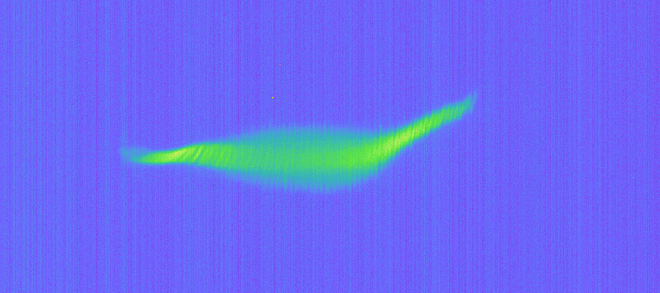 36 mm fused silica
48 mm fused silica
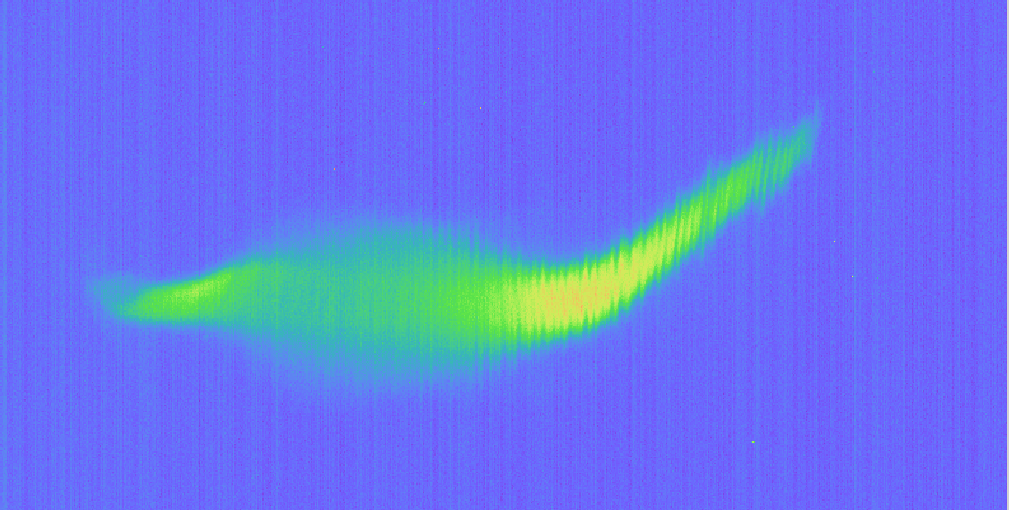 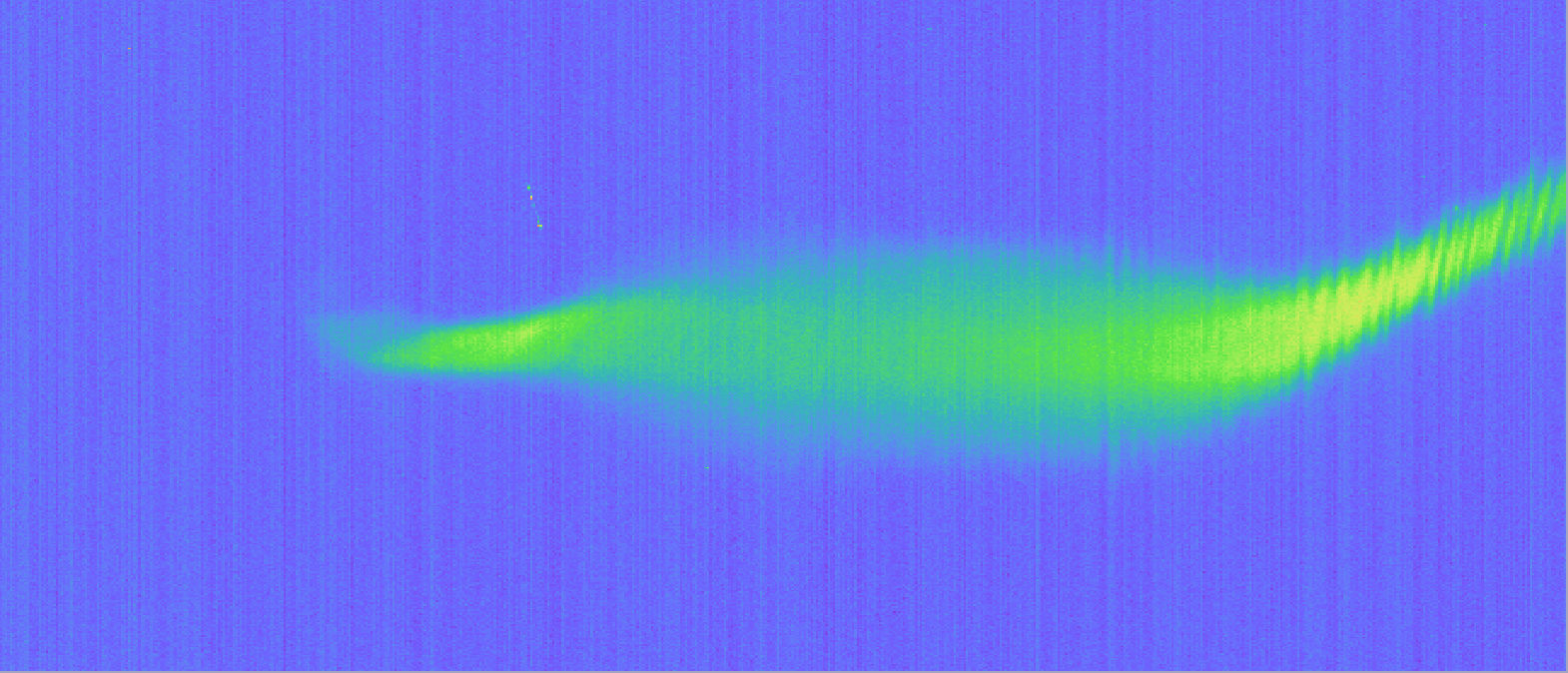 60 mm fused silica
Characterization of seed laser chirp
Chirp gained by passing through seed laser beamline w/o any additional material
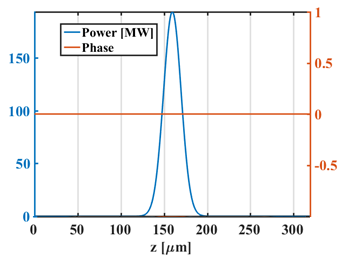 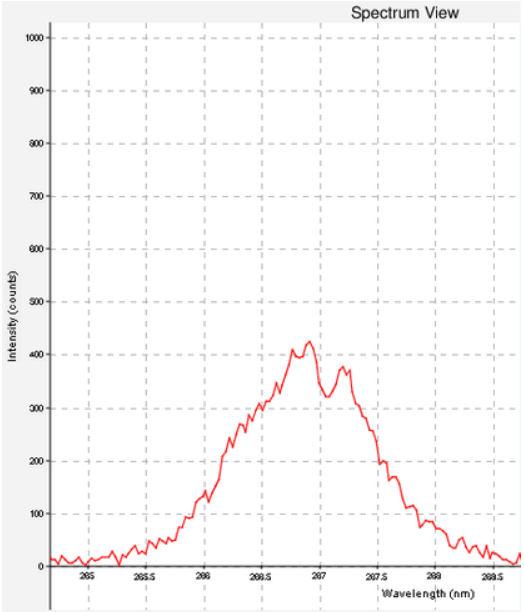 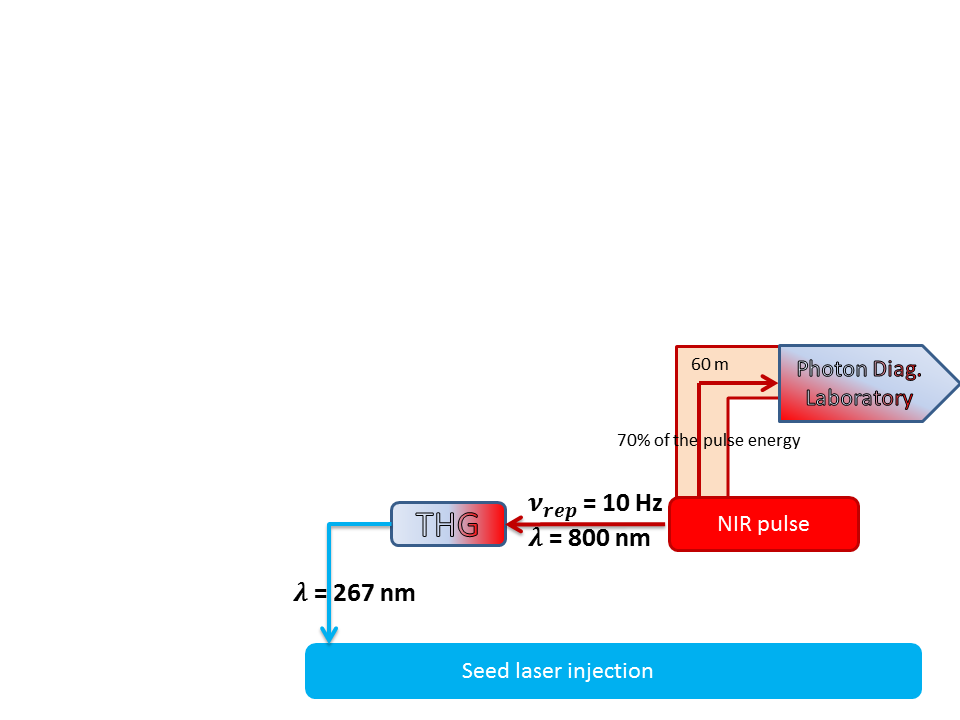 Vacuum window
FLASH tunnel
Vacuum window
| Control of FEL radiation properties by tailoring the seed laser pulses | Vanessa Grattoni, 07.09.2018
[Speaker Notes: In my simulation I have simulated different points]
Simulated working points
Seed laser pulses at the modulator entrance
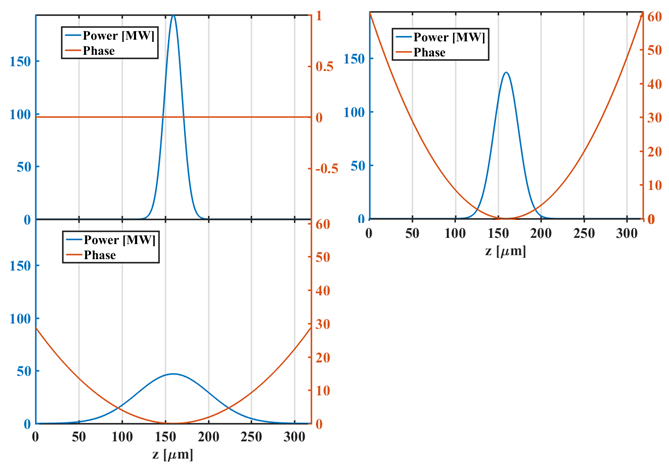 | Control of FEL radiation properties by tailoring the seed laser pulses | Vanessa Grattoni, 07.09.2018
[Speaker Notes: In my simulation I have simulated different points]
Initial GDD of the seed laser
Simulation results are compared with THz streaking measurement
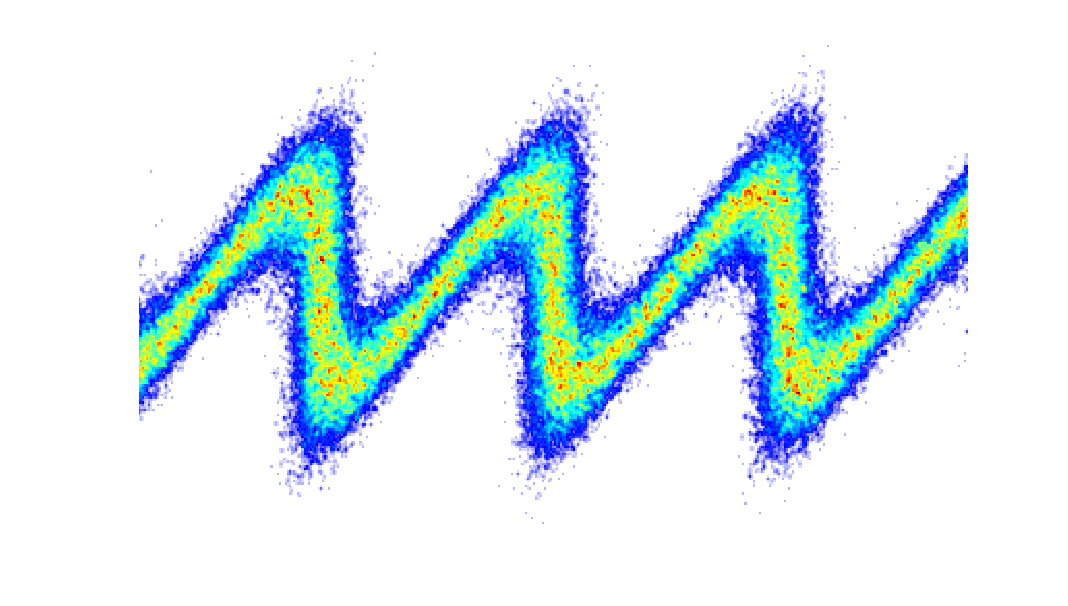 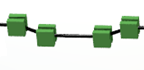 R56
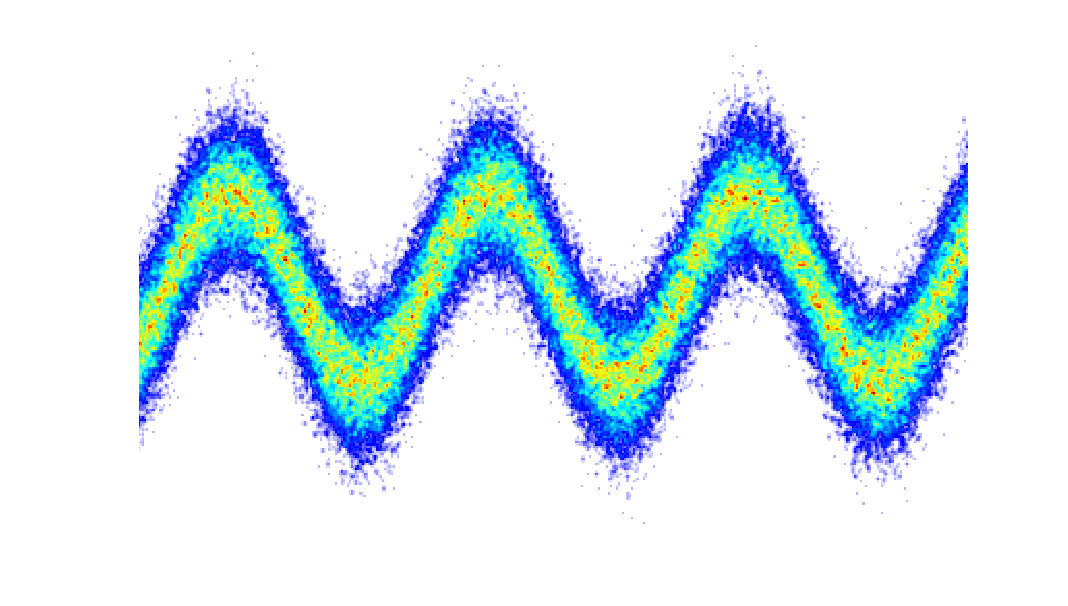 Laser phase errors in FELs, D. Ratner et al. PR STAB 15, 030702 (2012)
Summary and Outlook
Summary
Setup of the sFLASH experiment used to characterize the seed laser chirp
GENESIS simulation of seeded FEL for different chirp of the seed laser
THz streaking reveals chirp and duration of the seeded FEL pulse
 Combination of simulation outcome with the THz streaking experiment results enables the estimation of the GDD of the seed laser in front of the modulator
Outlook
Study the seeded FEL for different amounts of chirp on the seed laser.
First step towards FEL pulse tailoring driven by seed laser manipulation
| Control of FEL radiation properties by tailoring the seed laser pulses | Vanessa Grattoni, 07.09.2018
Acknowledgement
Sven Ackermann*, Armin Azima, Jörn Bödewadt*, Hauke Biss, Martin Dohlus, Nagitha Ekanayake*, Vanessa Grattoni, Kirsten Hacker*, Mehdi Kazemi, Leslie L. Lazzarino, Christoph Lechner, Hannah Limberg, Bastian Manschwetus, Theophilos Maltezopoulos*, Velizar Miltchev, Georgia Paraskaki, Tim Plath*, Andreas Przystawik, Yannik Ristau, Sergey Usenko, Mathias Vogt, Igor Zagorodnov, Johann Zemella,Ralph Assmann, Markus Drescher, Bart Faatz, Ingmar Hartl, Wolfgang Hillert, Shaukat Khan, Tim Laarmann, Jörg Rossbach, Wilfried Wurth…
… as well as strong acknowledgment for
the continuous support by the people of FLASH.
* former team member
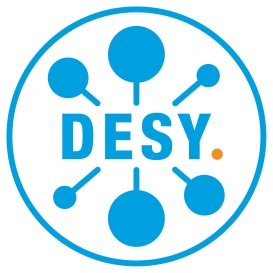 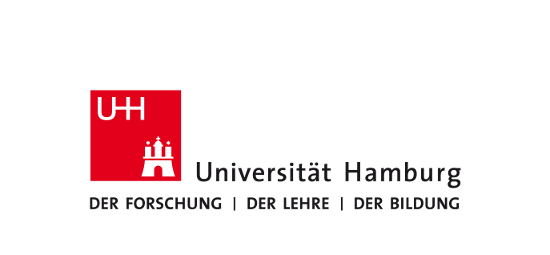 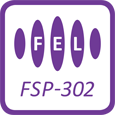 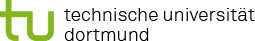 Thank you for the attention
Vanessa Grattoni
MPY-1
vanessa.grattoni@desy.de
Backup
Characterization of the temporal profile of the FEL pulse
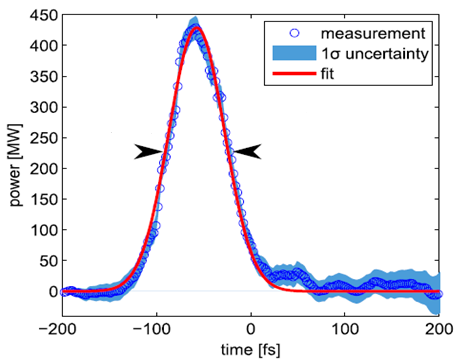 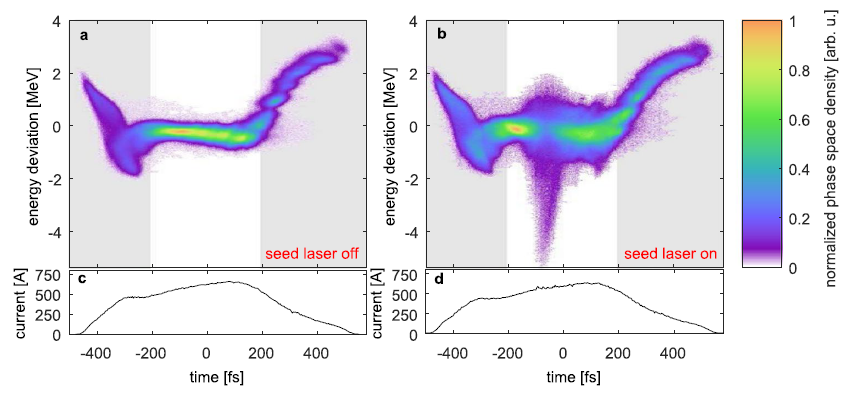 Uncompressed electron beam  and opened radiator
T. Plath et al., Scientific Reports, 7, 2431
Characterization of seeded laser pulses at sFLASH
Experiment overview
Seed Laser Laboratory
Photon Diag. Laboratory
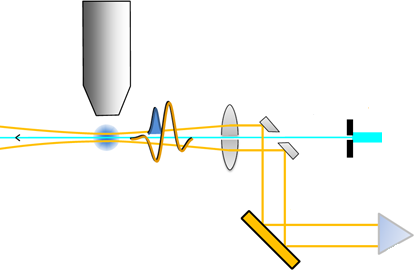 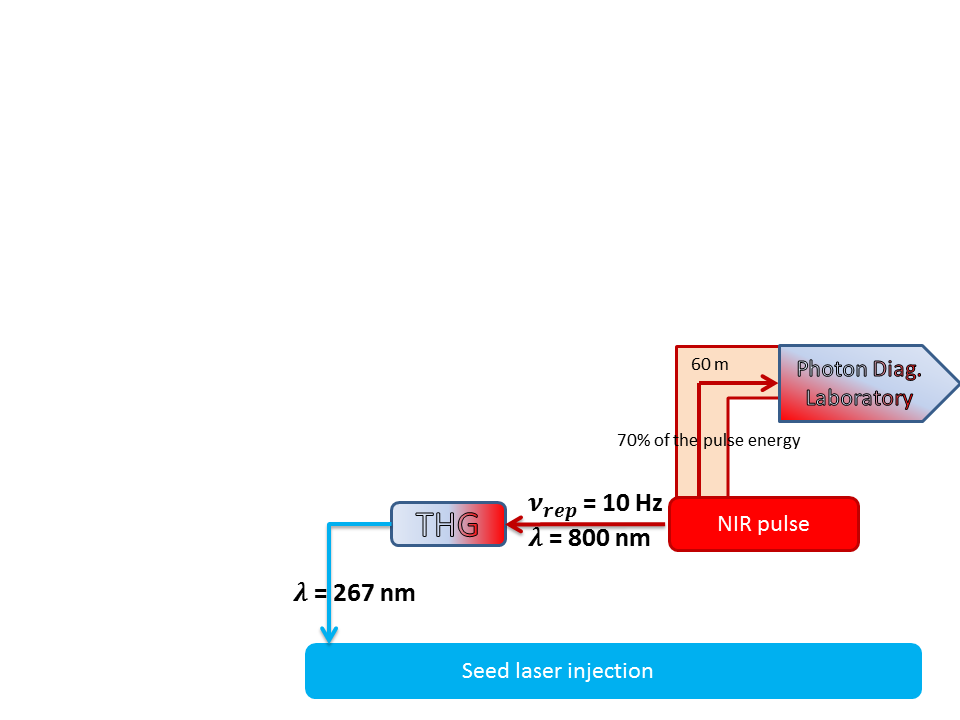 Gas target
TOF
THz lens
Au mirror
Ag-mirror with hole
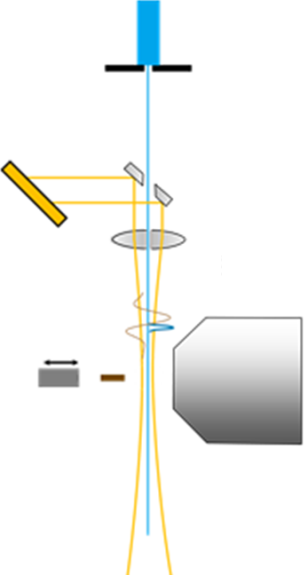 THz pulse
Aperture
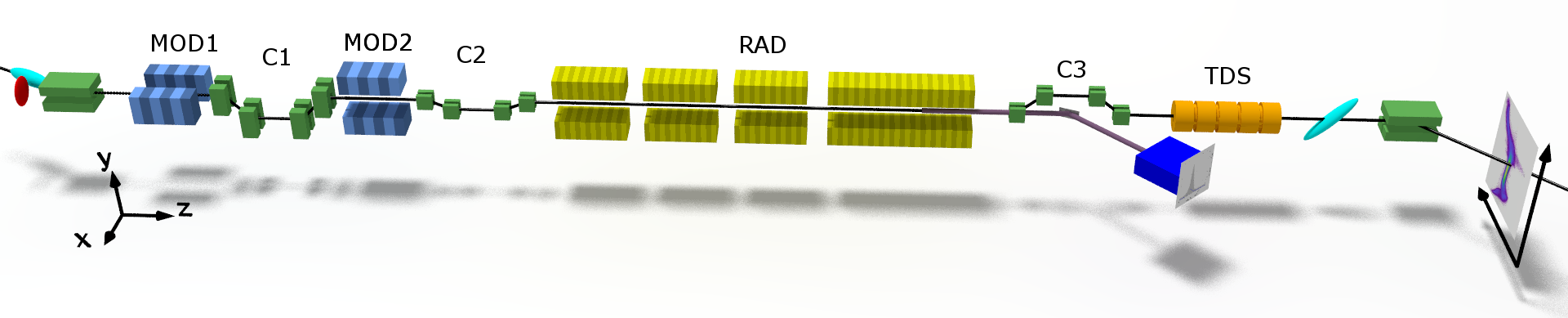 LiNbO3
Seeded FEL 33 nm
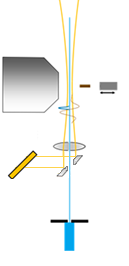 Vacuum window
Vacuum window
THz streaking 
 temporal profile of the FEL pulse
 enables derivation of the seed laser chirp at the interaction point in MOD2
*A. Azima et al. “Direct measurement of the pulse duration and frequency chirp of seeded XUV free electron laser pulses”
| Control of FEL radiation properties by tailoring the seed laser pulses | Vanessa Grattoni, 07.09.2018
TDS based longitudinal overlap
Used to adjust the longitudinal overlap between the e-beam and the seed laser pulse when they have been already coarsely overlapped: they are in a temporal window of 200 ps
Setup: modulator closed to resonance condition, radiator open, e-beam decompressed
Controlling the chirp
TOF
Ag 
mirror
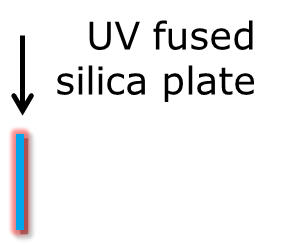 Seeded XUV
4 mm 
UV FS plate
THz 
~ 0.42 µJ, 1200 fs
LiNbO3
Au mirror
| Control of FEL radiation properties by tailoring the seed laser pulses | Vanessa Grattoni, 07.09.2018
1st ToF
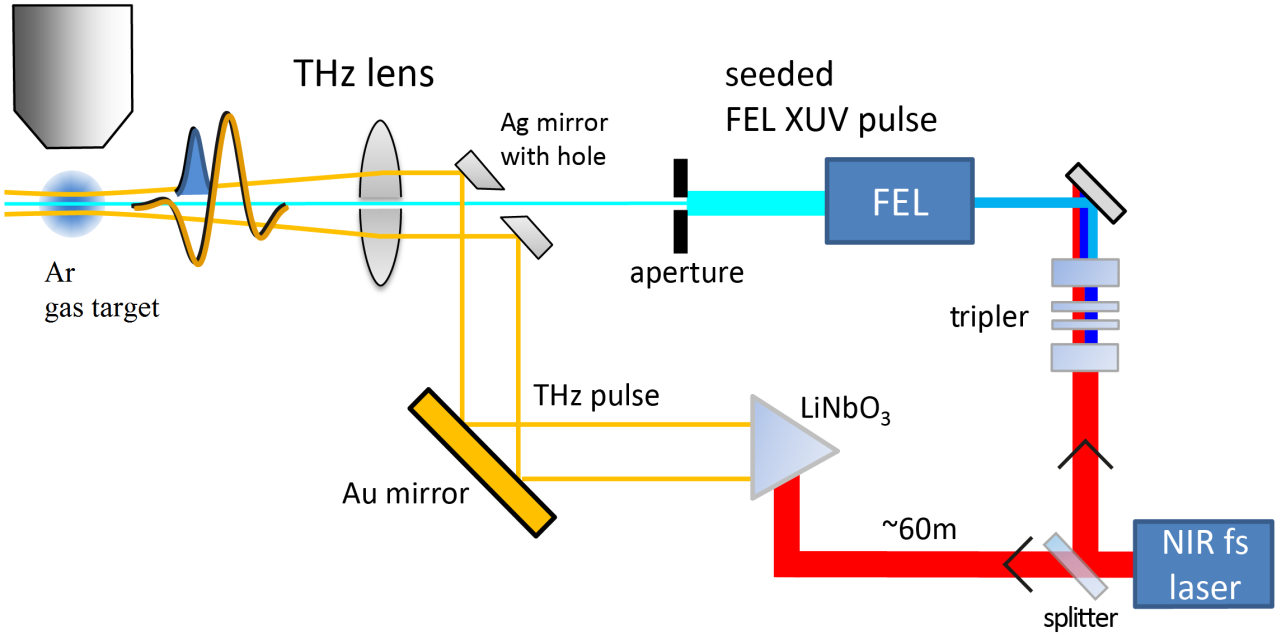 Optical 
rectification
Tailoring electromagnetic pulses
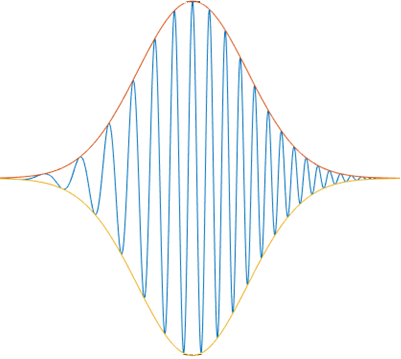 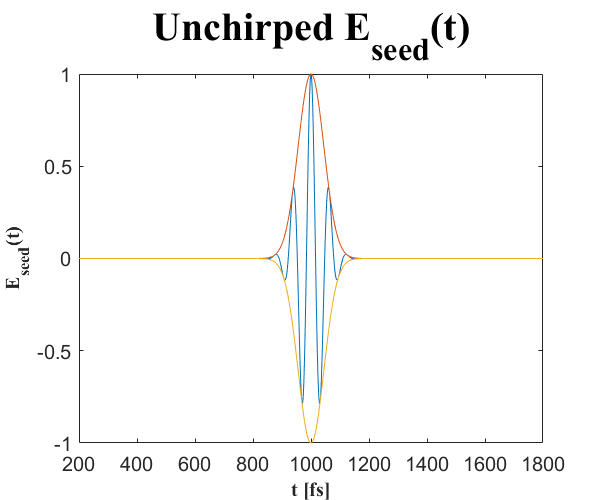 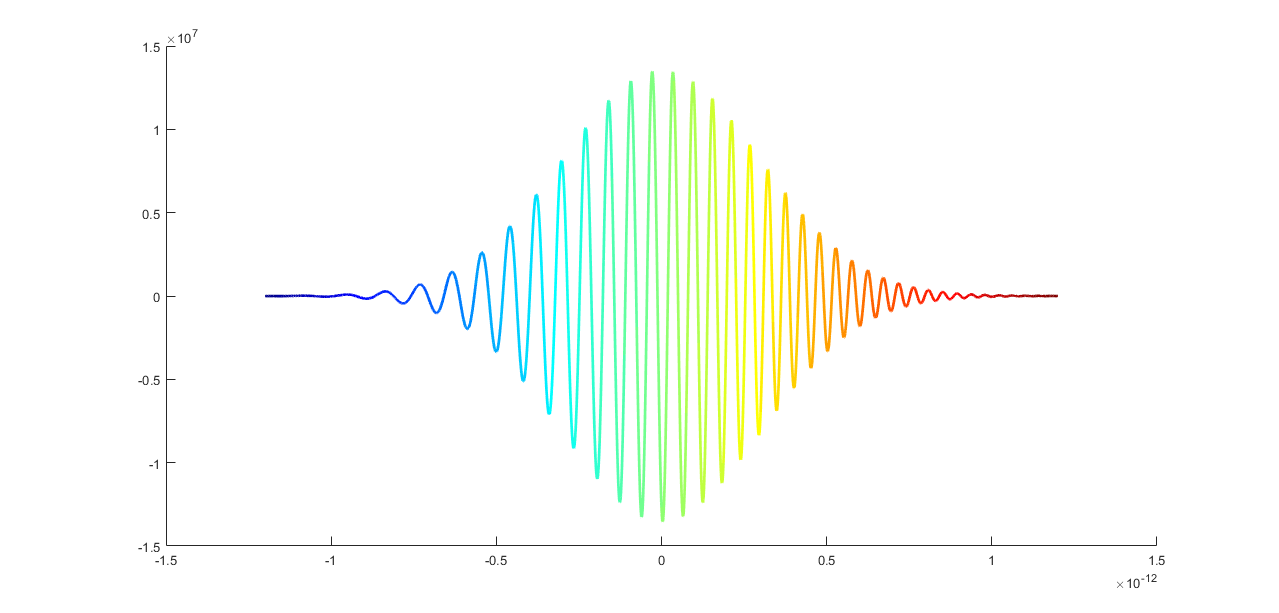 Dispersive medium
Lower wavelengths
(blue)
Higher wavelengths
(red)
L
Tailoring electromagnetic pulses
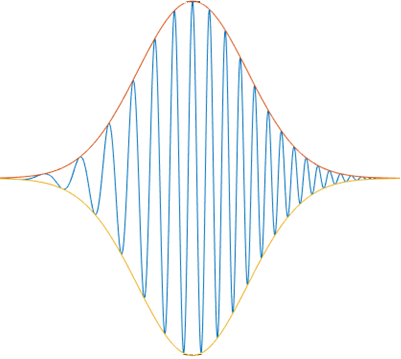 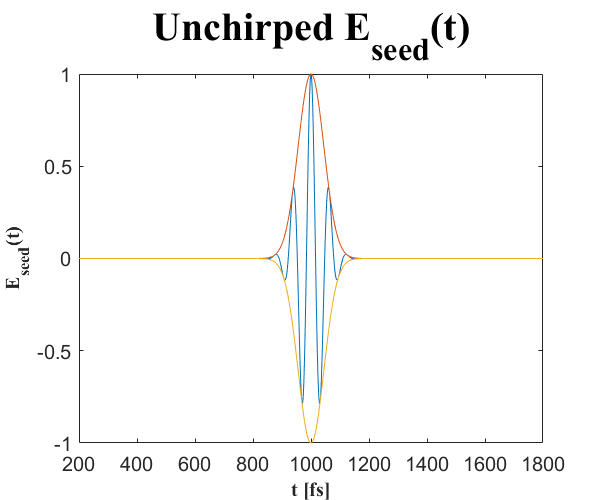 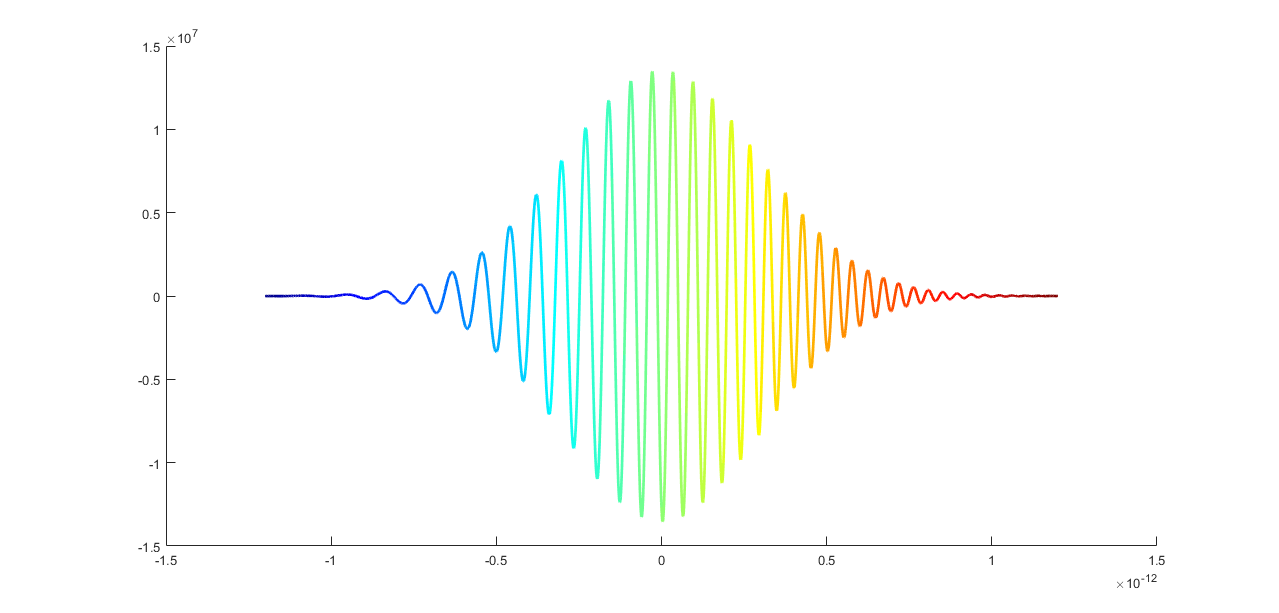 Dispersive medium
Lower wavelengths
(blue)
Higher wavelengths
(red)
L
[Speaker Notes: Spectral components coming from two ends of the spectrum propagate with different velocities Delta_vg=d_vg/d_omega*Delta_omega .
La bandwidth non cambia perch’e all’interno del mezzo dispersivo si assume non ci sia assorbimento di lunghezze d’onda]